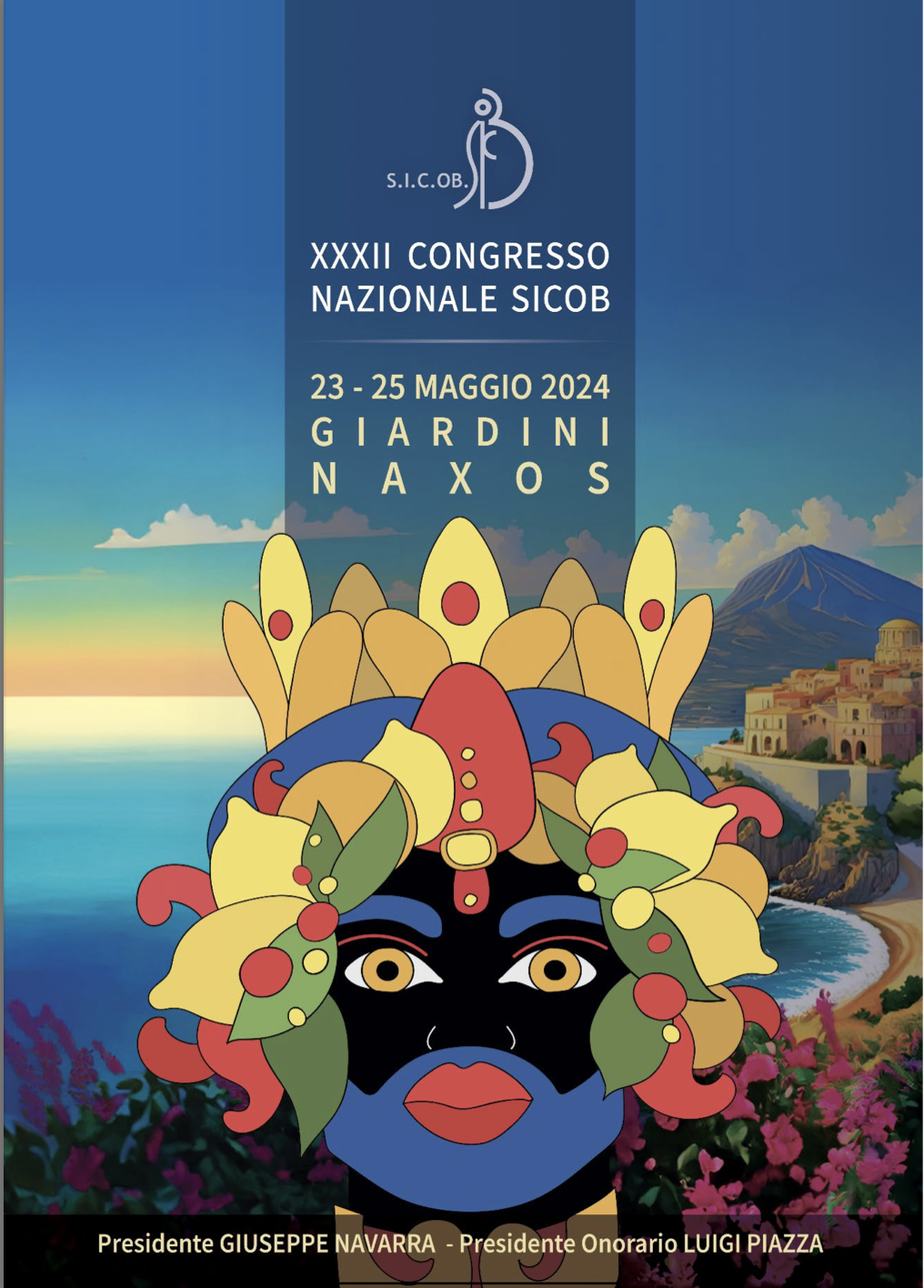 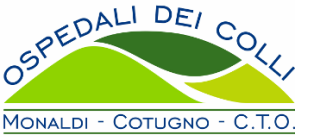 Tutto quello che bisogna sapere su OAGBIndicazioni Pasquale MugioneAzienda Ospedaliera dei Colli Ospedale MonaldiNapoliUOC Chirurgia Generale
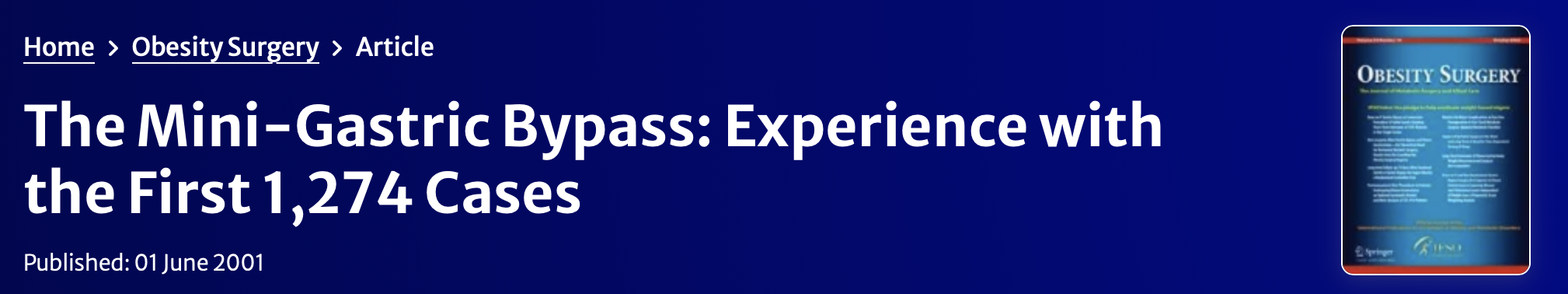 1997:
R.Rutledge 
MGB
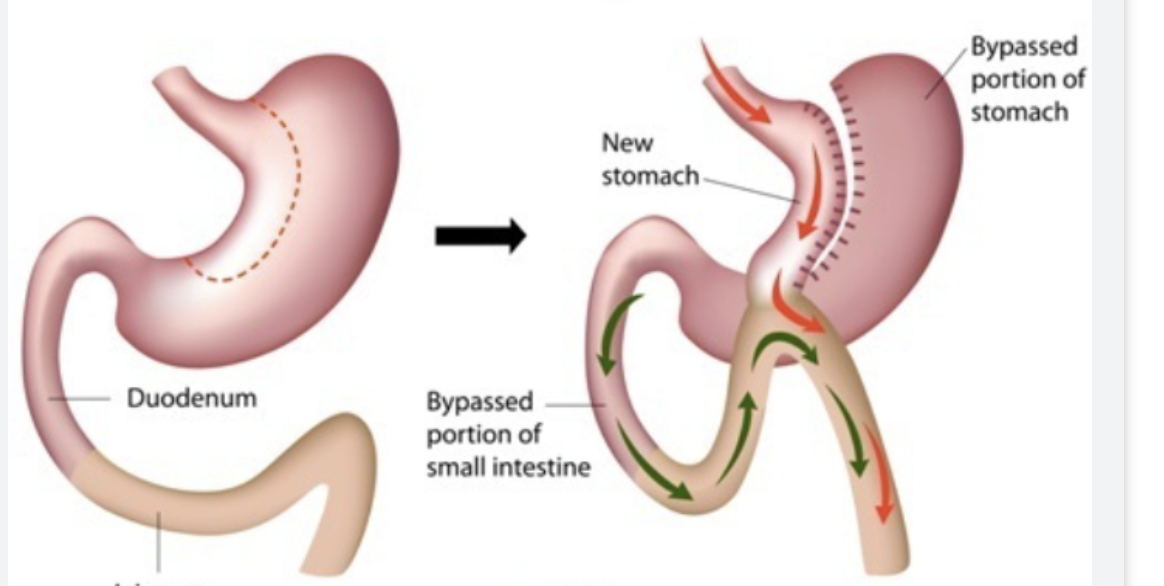 1997: mini gastric bypass (MGB) 

2002: one anastomosis gastric bypass (OAGB)

Single anastomosis gastric bypass (SAGB)

Omega loop gastric bypass (OLGB)

2013: mini gastric bypass-one anastomosis gastric bypass (MGB-OAGB)

2018 IFSO position statement: one anastomosis gastric bypass (OAGB)
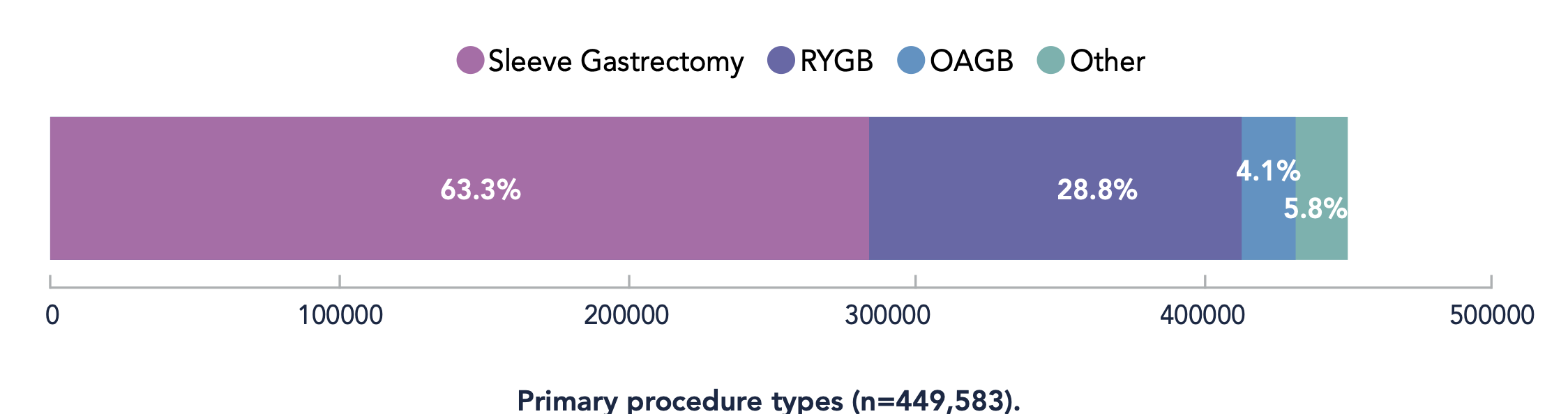 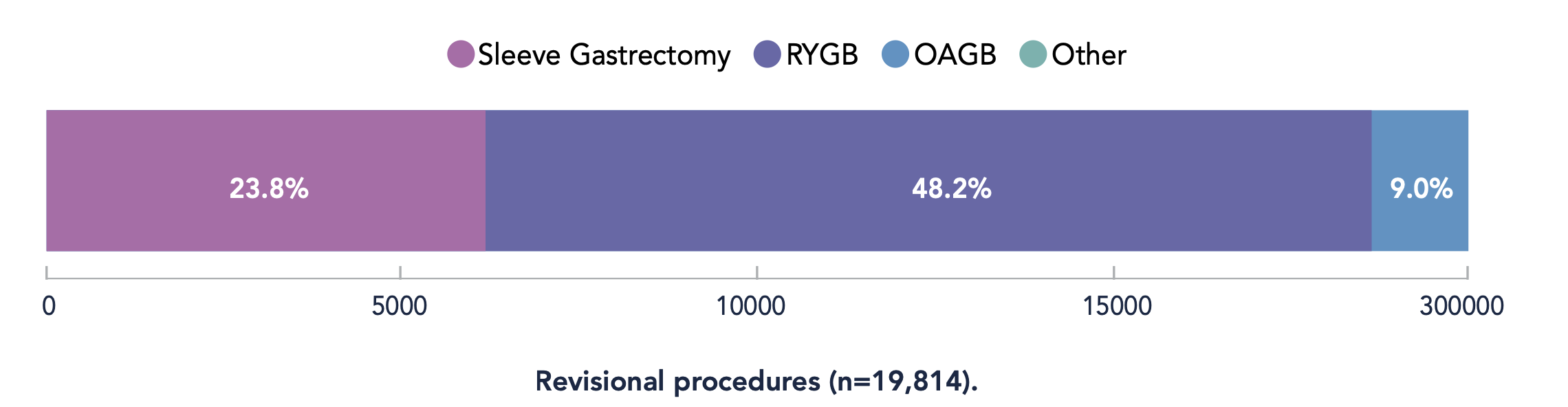 OAGB strenghts on RYGBP
Less demanding technical challenges

Shorter operative time

Shorter learning curve

Significant EWL and resolution rate for type II diabetes
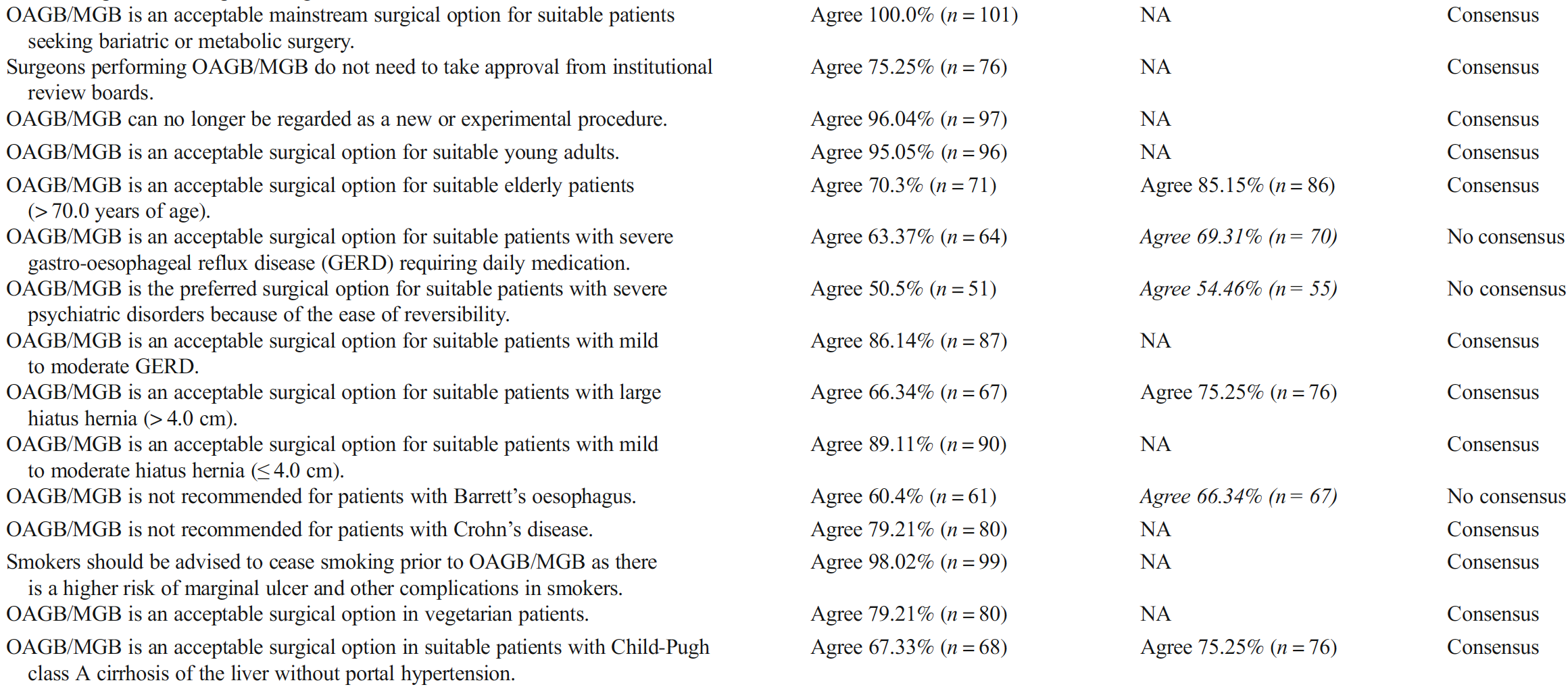 - accetable surgical option for:
	suitable young adults
	suitable elderly patients
	suitable patients with mild to moderate hiatus hernia (<4 cm)
	vegetarian patients
	Child A cirrhosis of the liver (without portal hypertension)
-smokers have higher risk of marginal ulcer and other complications
No consensus
	…for patients with: 
		severe GERD…
		severe psychiatric disorders…
		large hiatus hernia
		Barret’s oesophagus
- can be recommended for super-obese (BMI>50)/moderate obesity with diabetes
	- appropriate procedure for all ages over 24 y
	- appropriate revisional option after LSG without severe GERD
	- appropriate revisional option after GB
	- not recommended for active smokers
	- contraindicated for Child C liver disease, Barrett’s esophagus, IBD, grade C esophagitis,
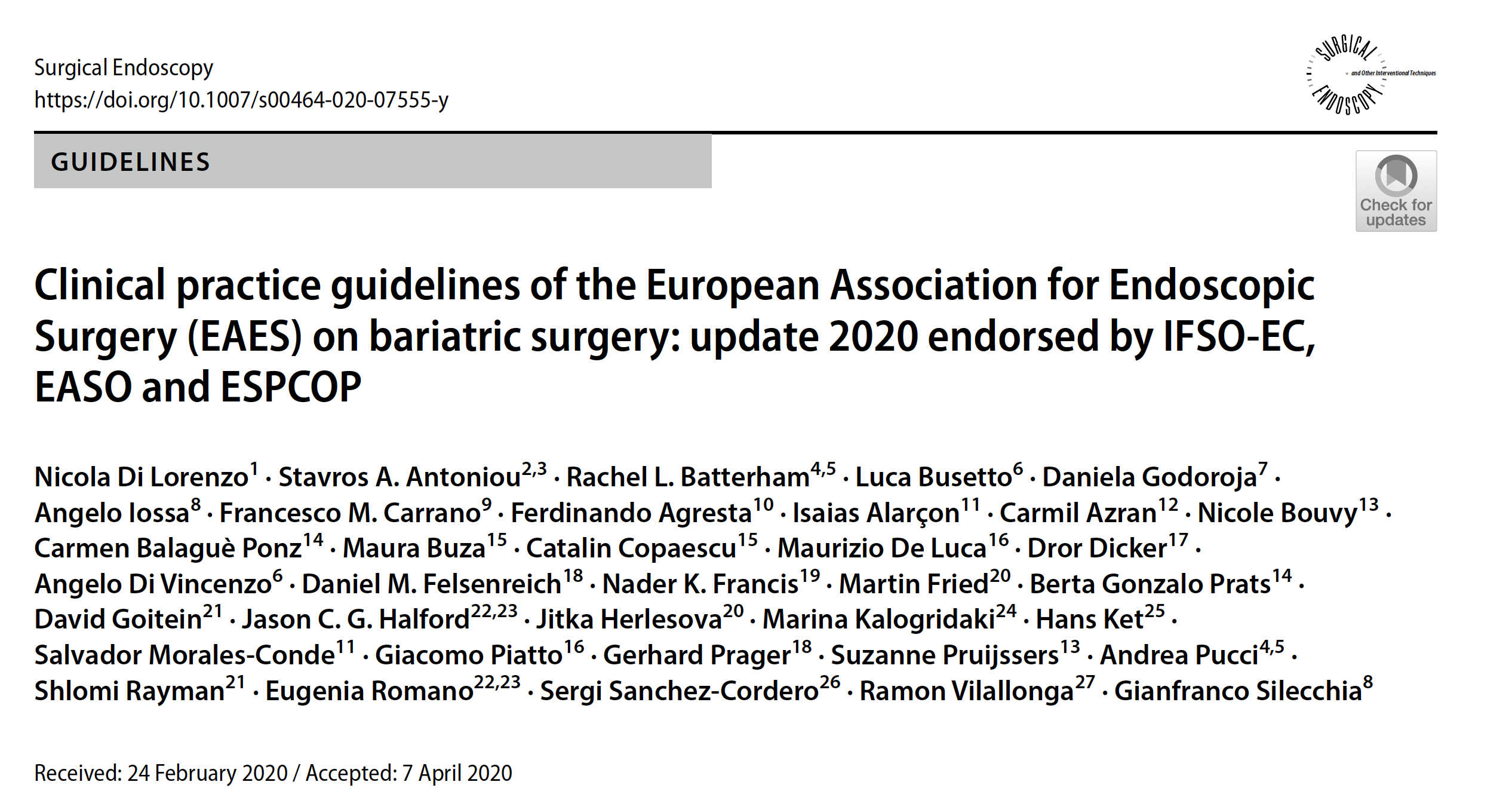 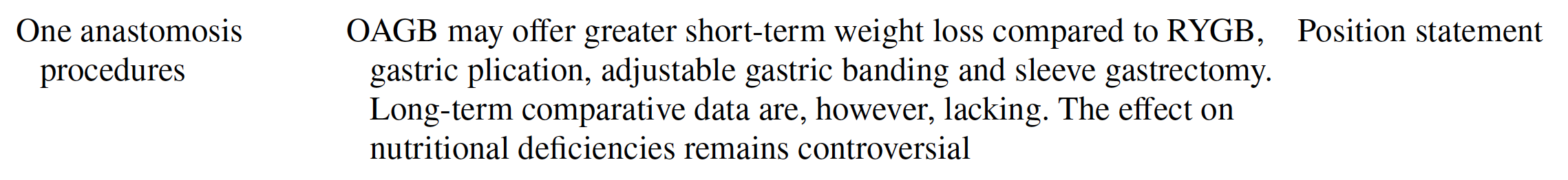 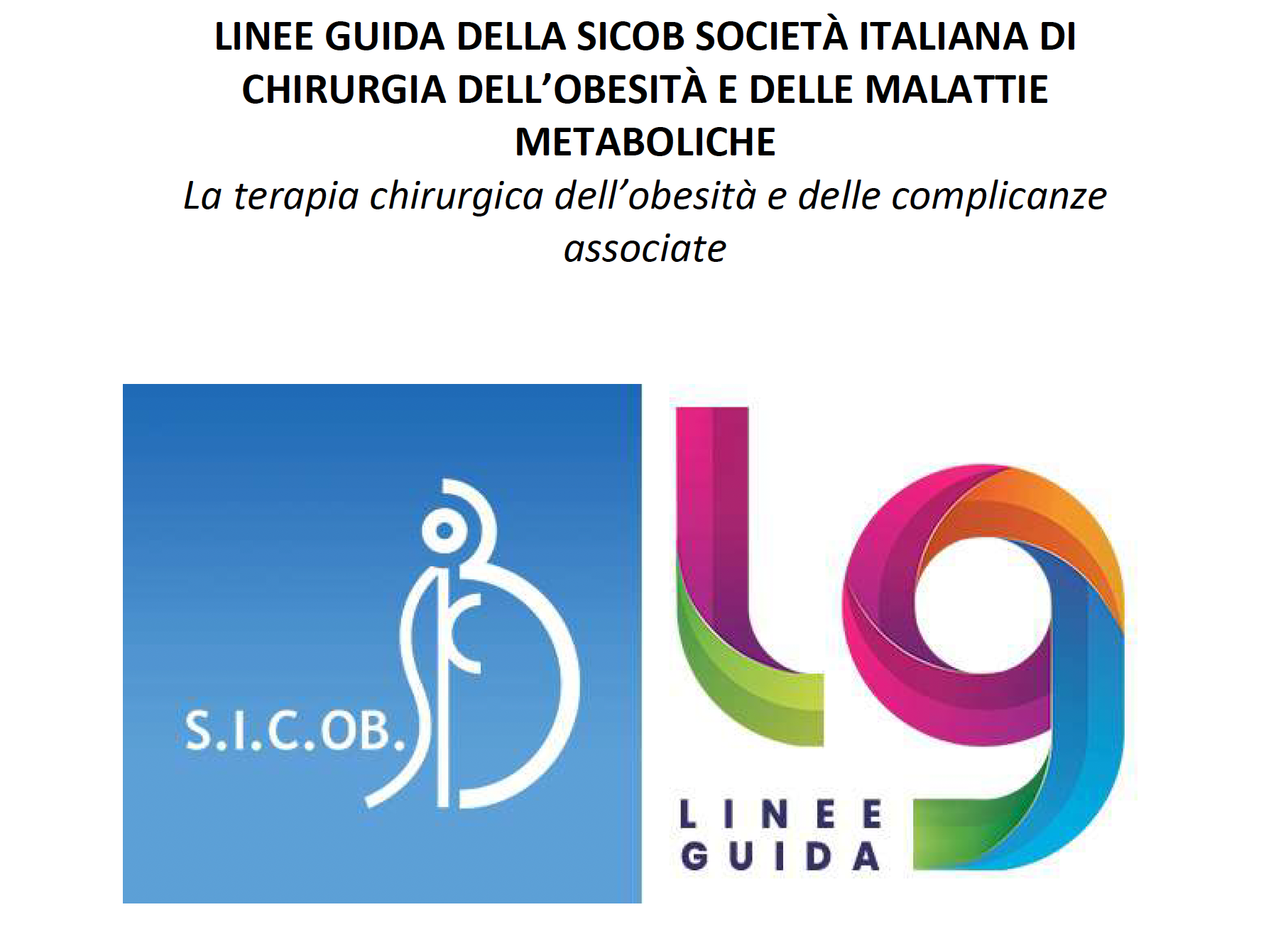 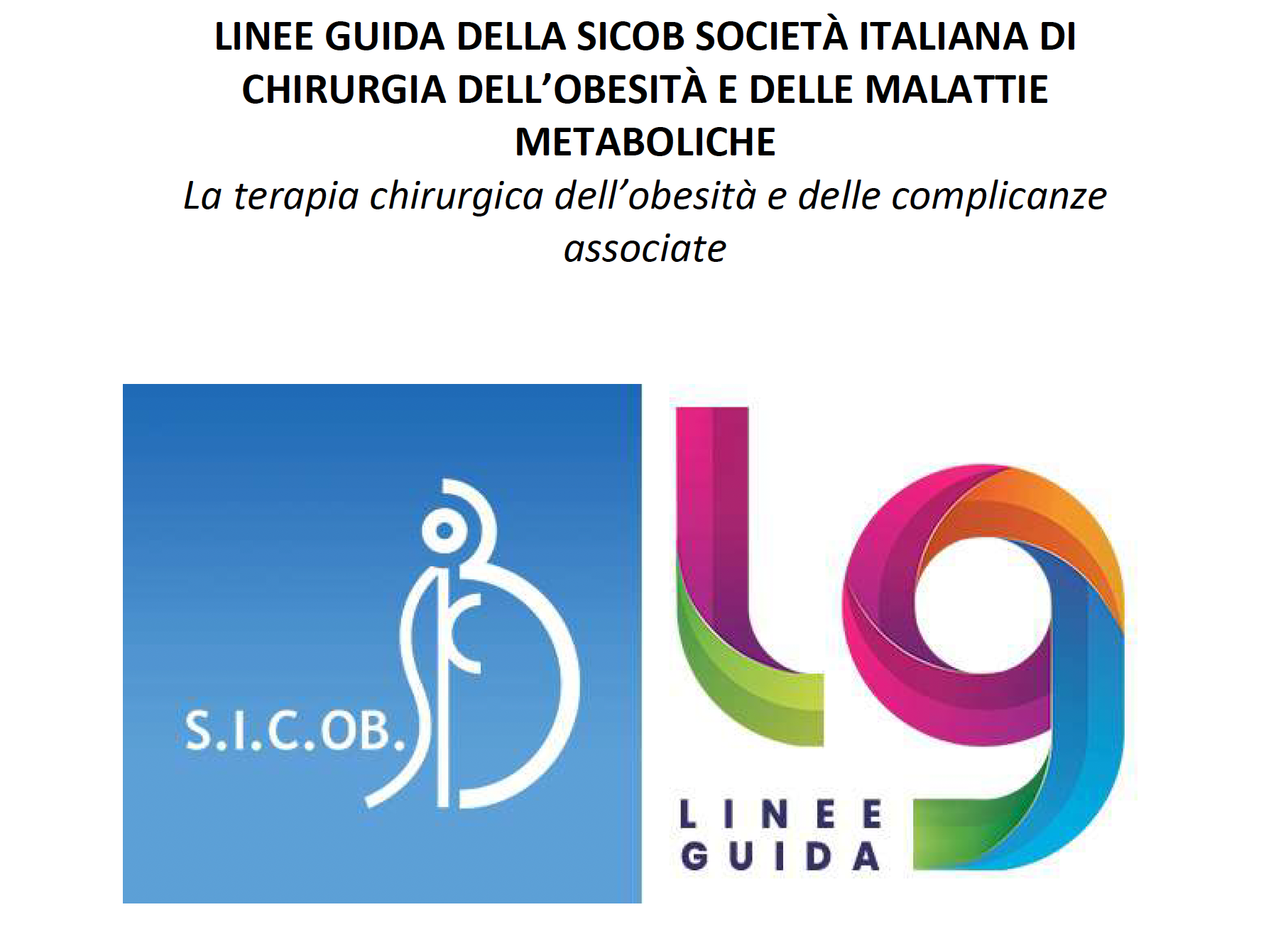 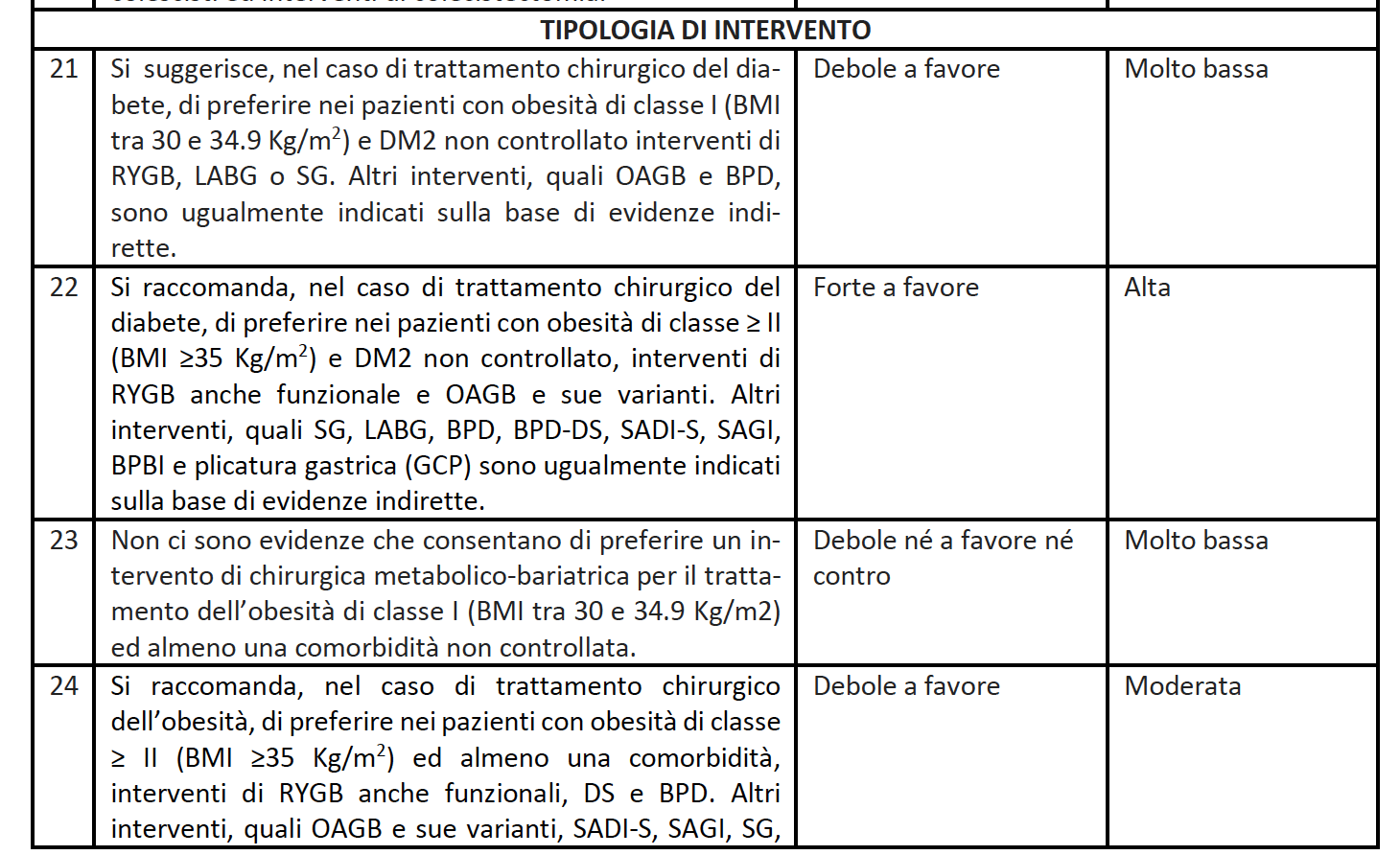 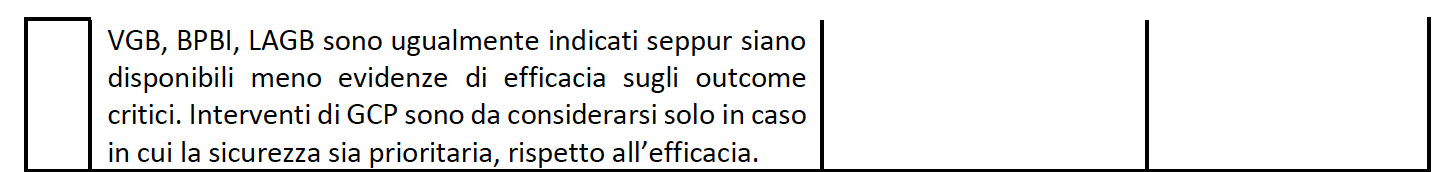 Indications for OAGB
For BMI >35 with diabetes
For ages over 24 y
Redo surgery after LSG (with severe GERD) and after GB

Contraindications
Barrett’s Esophagus
IBD
Severe GERD
Child C liver disease
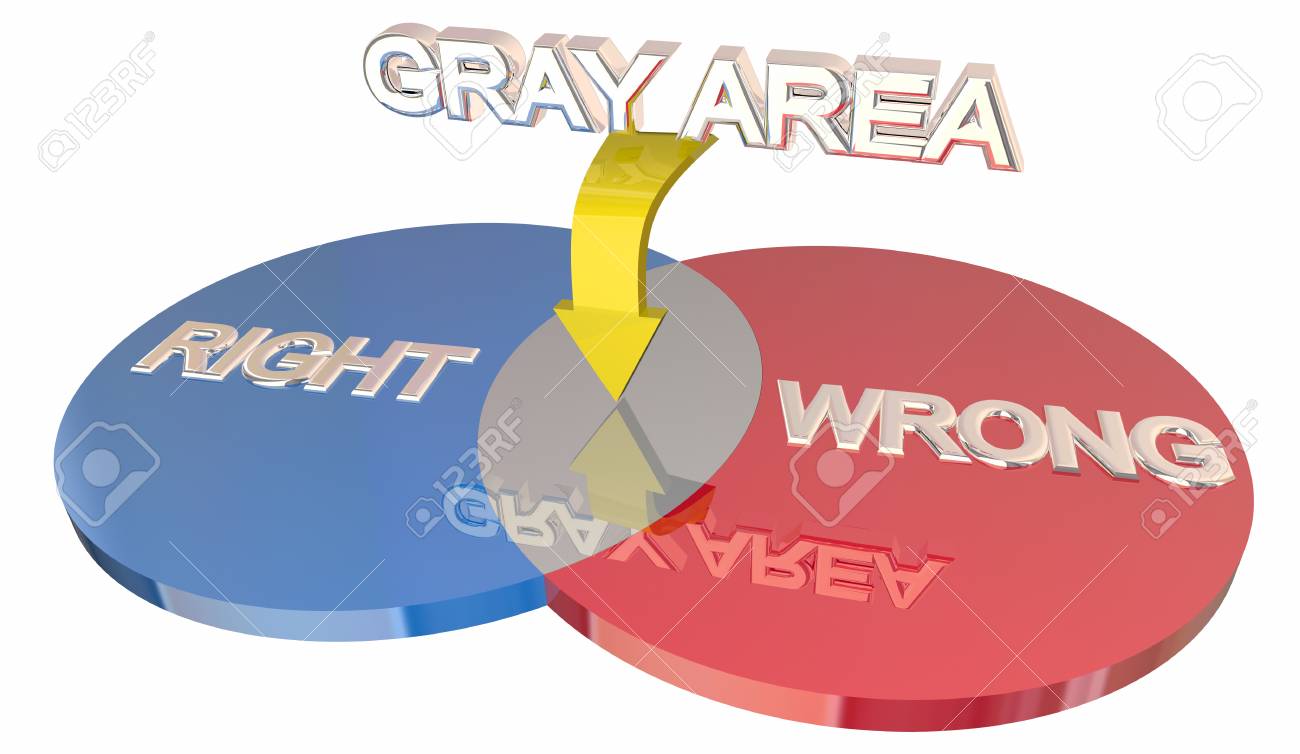 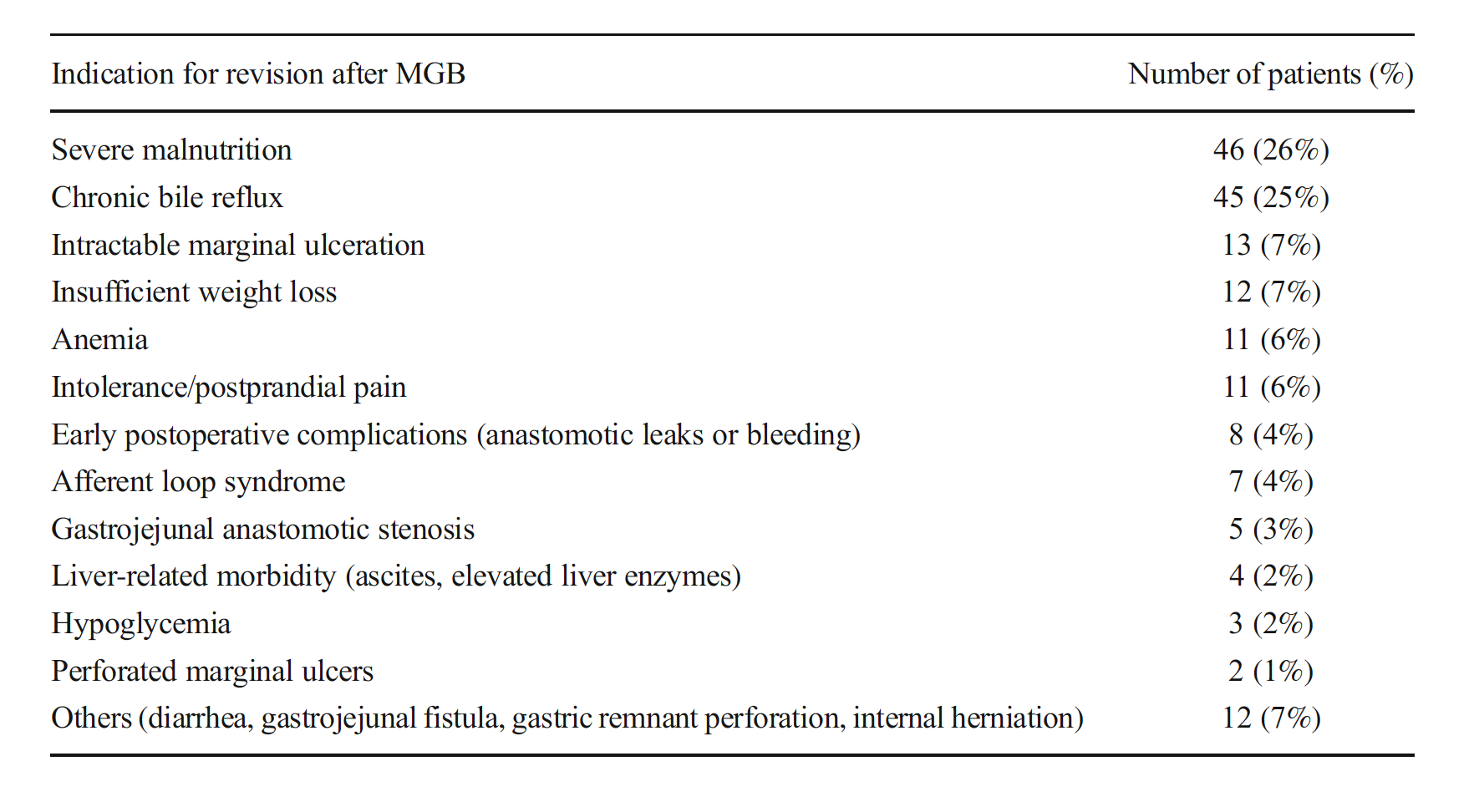 Indications and Gray areas
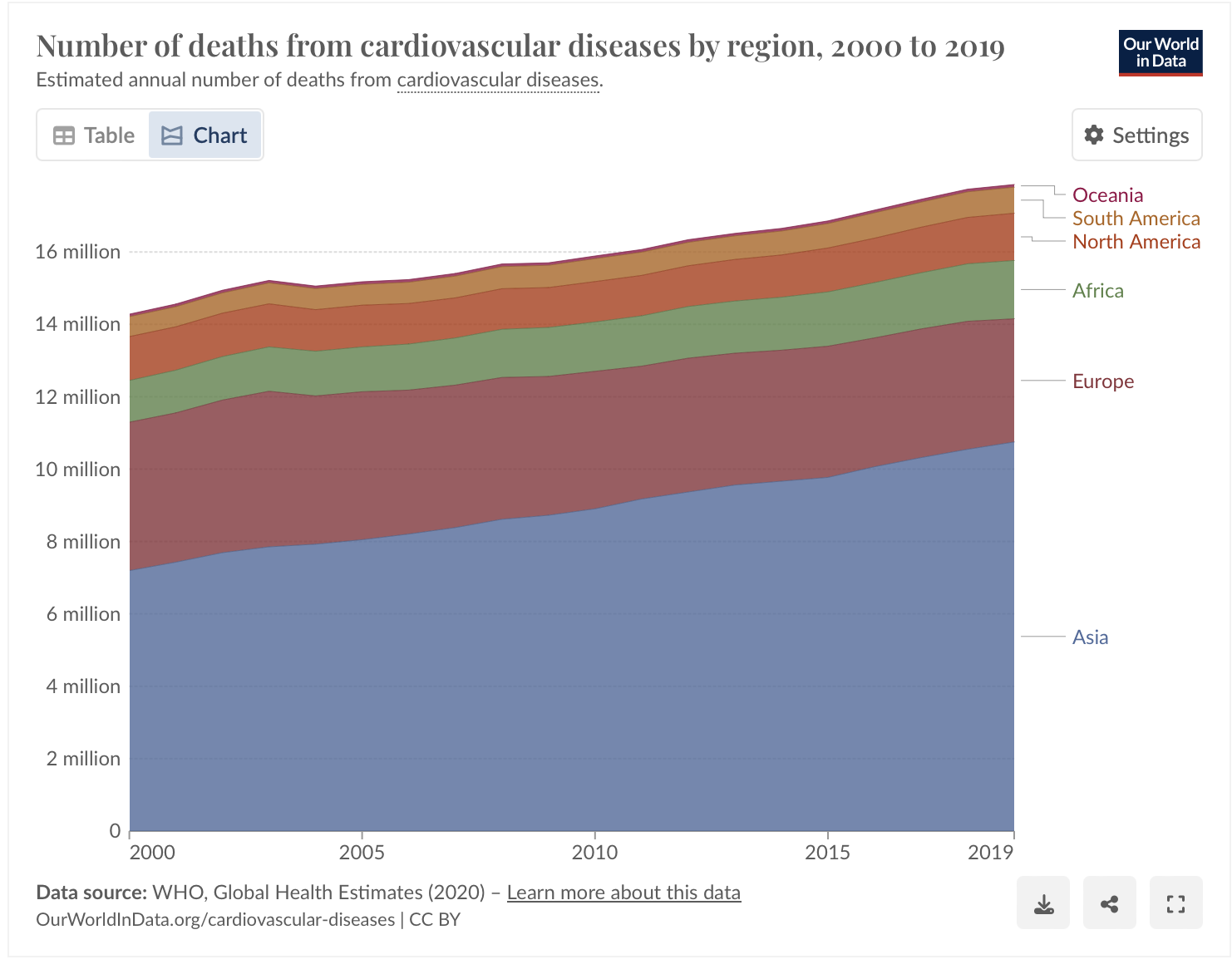 Appropriate procedure for all ages over 24 y (Ifso Consensus 2020)

…and for future therapy with antiplatelet and asa therapy?
Indications and Gray areas
The effect on nutritional deficiencies are controversial (EAES guidelines 2020)
				
	- controversial lenght of BPL 
	
	- liver failure 

	- nulliparous women?
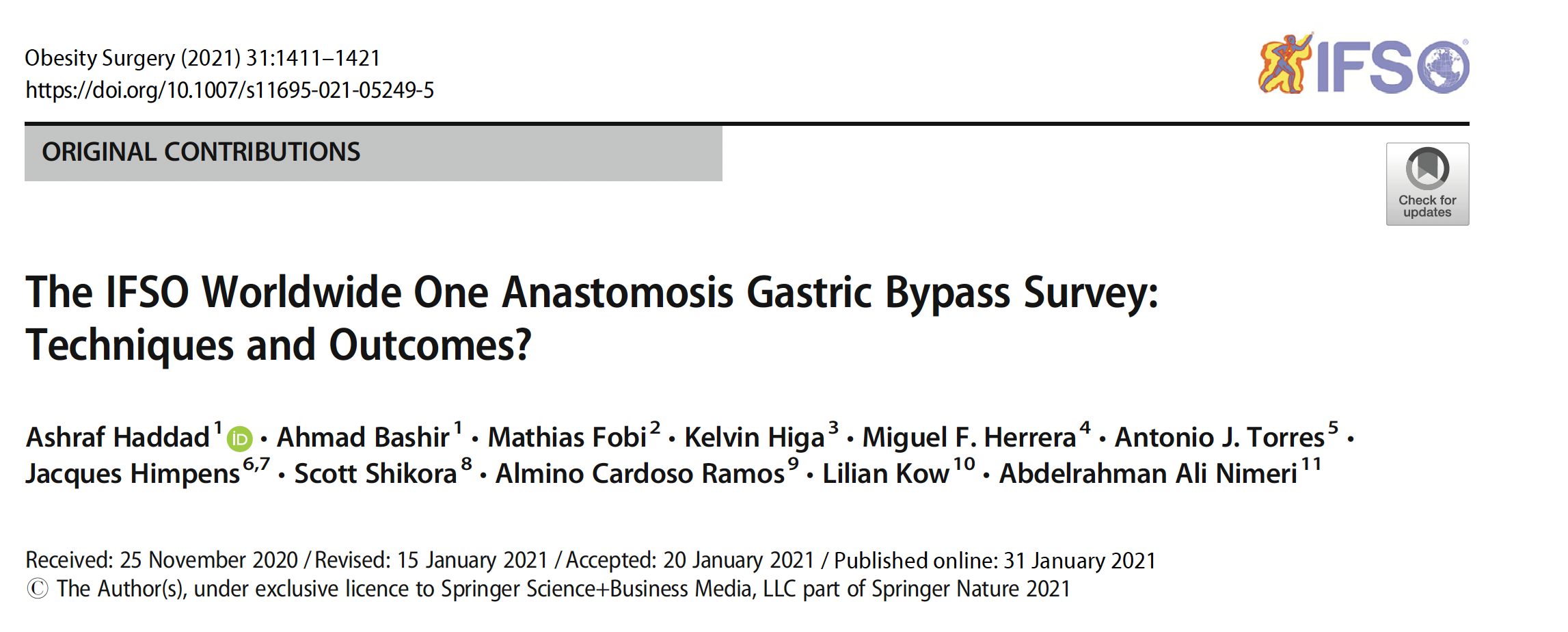 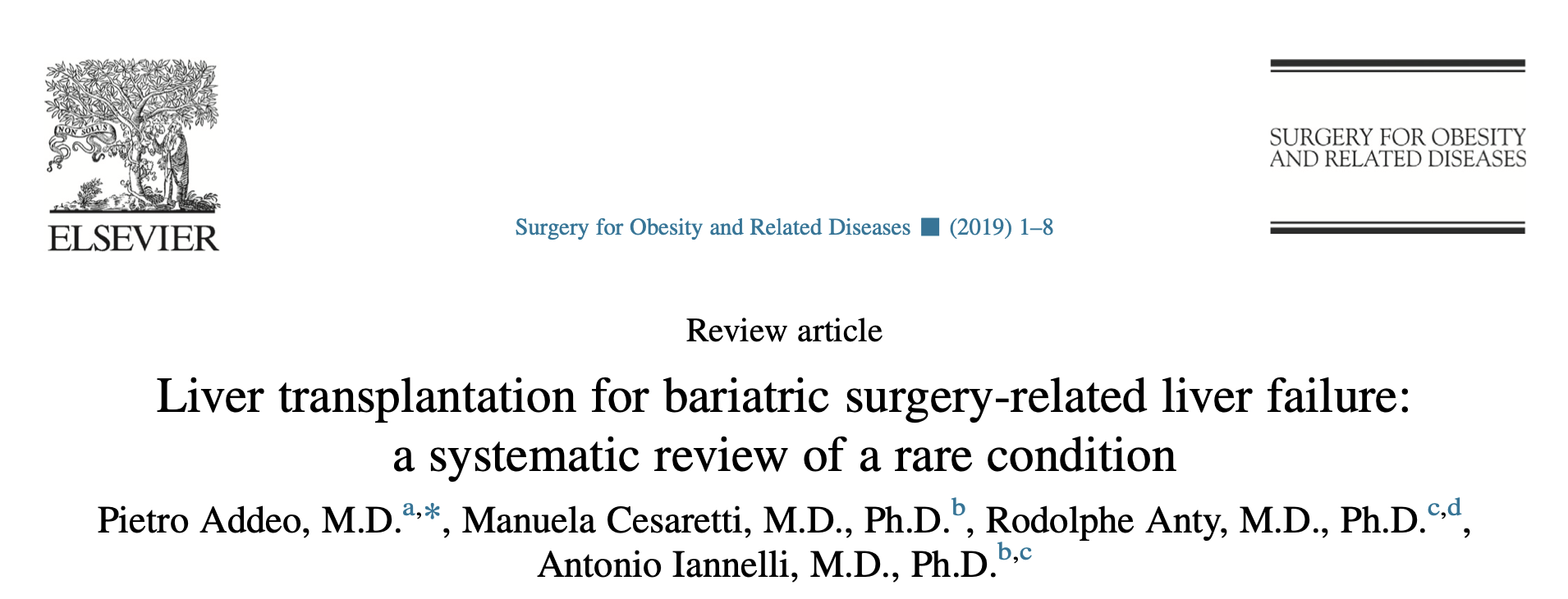 Indications and Gray areas
Not recommended for active smokers (Ifso Consensus 2020)
	…the majority of surgeons (78%) not offer OAGB
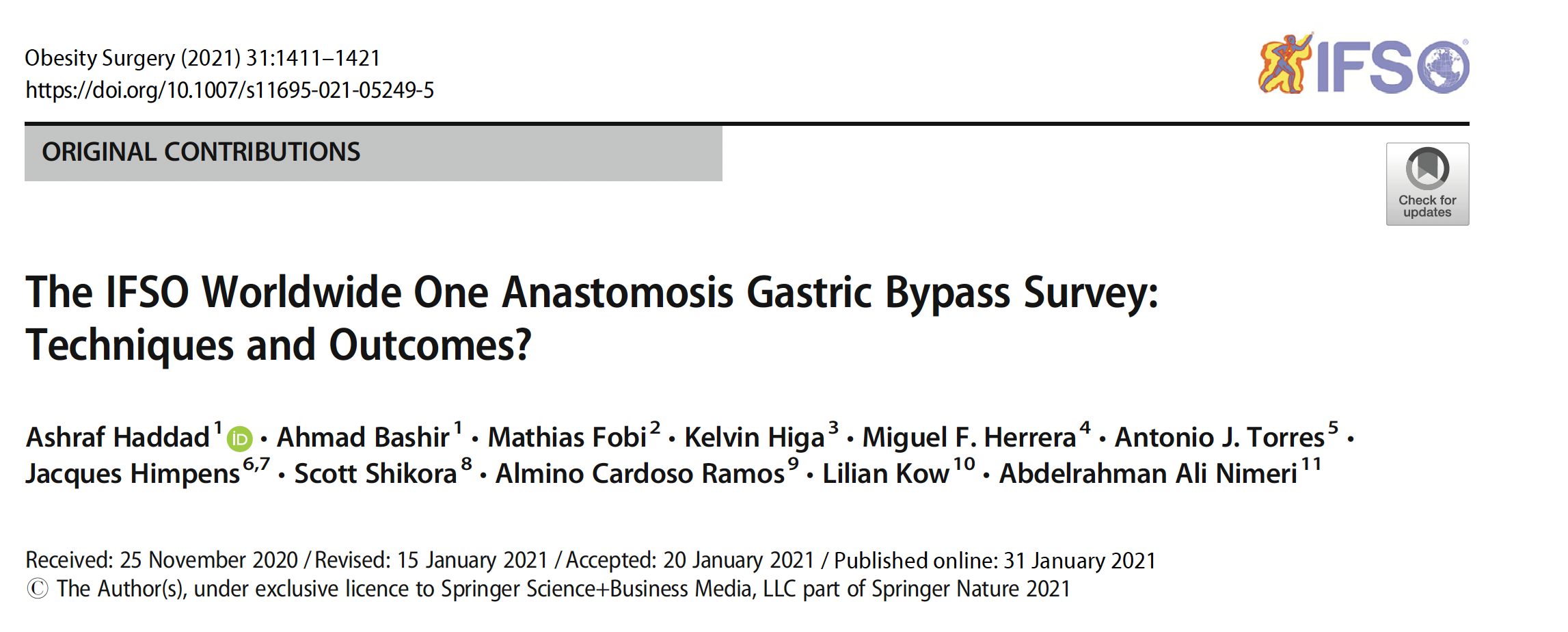 Obese smokers patients…
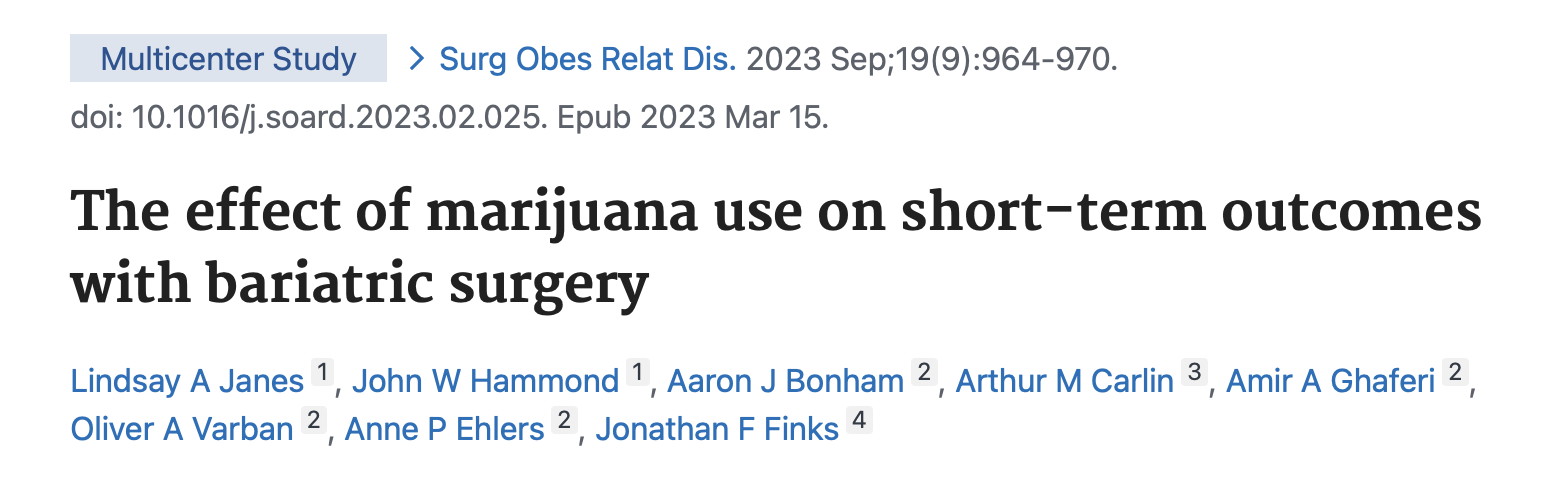 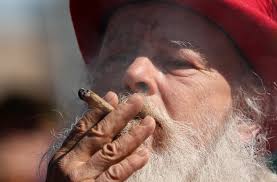 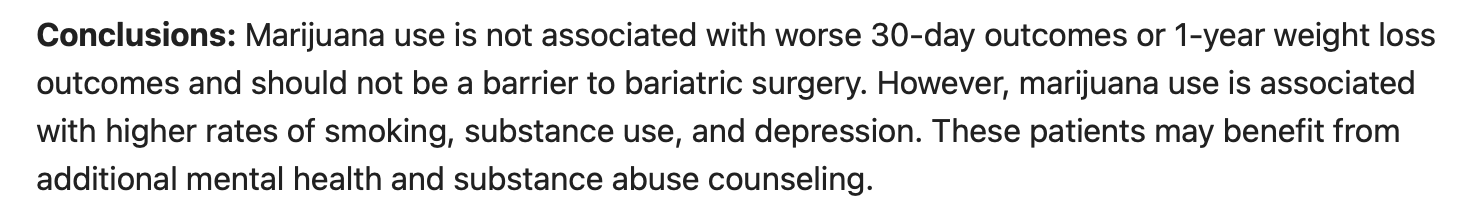 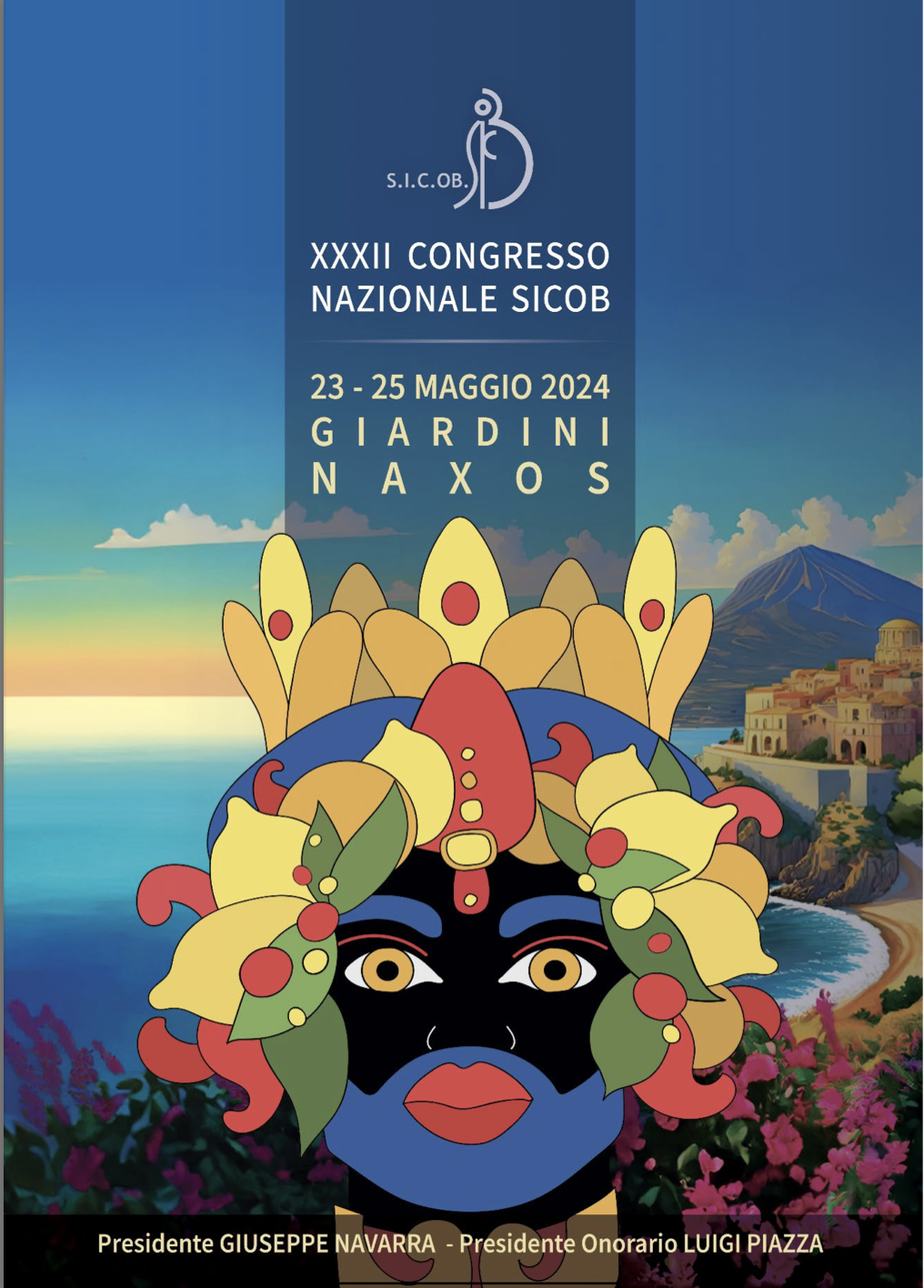 Grazie